МЕЖДУНАРОДНАЯ ФОРСАЙТ-СЕССИЯ «РОССИЯ И МИР К 2100 ГОДУ: НАУЧНО-ТЕХНОЛОГИЧЕСКИЕ ПРОРЫВЫ И УПРАВЛЕНИЕ БУДУЩИМ
Рейчел Эшли Флоримел Ллойд – тьютор
Мария Ситникова – историк
Клим Цуранков – лидер
Франсиско Руиз Эрнандез – практик
Андрей Хованский – критик
Фарах Сухейль - эксперт
Сыздыкова Жибек Сапарбековна - эксперт
Талипов Руслан Рифкатович - эксперт
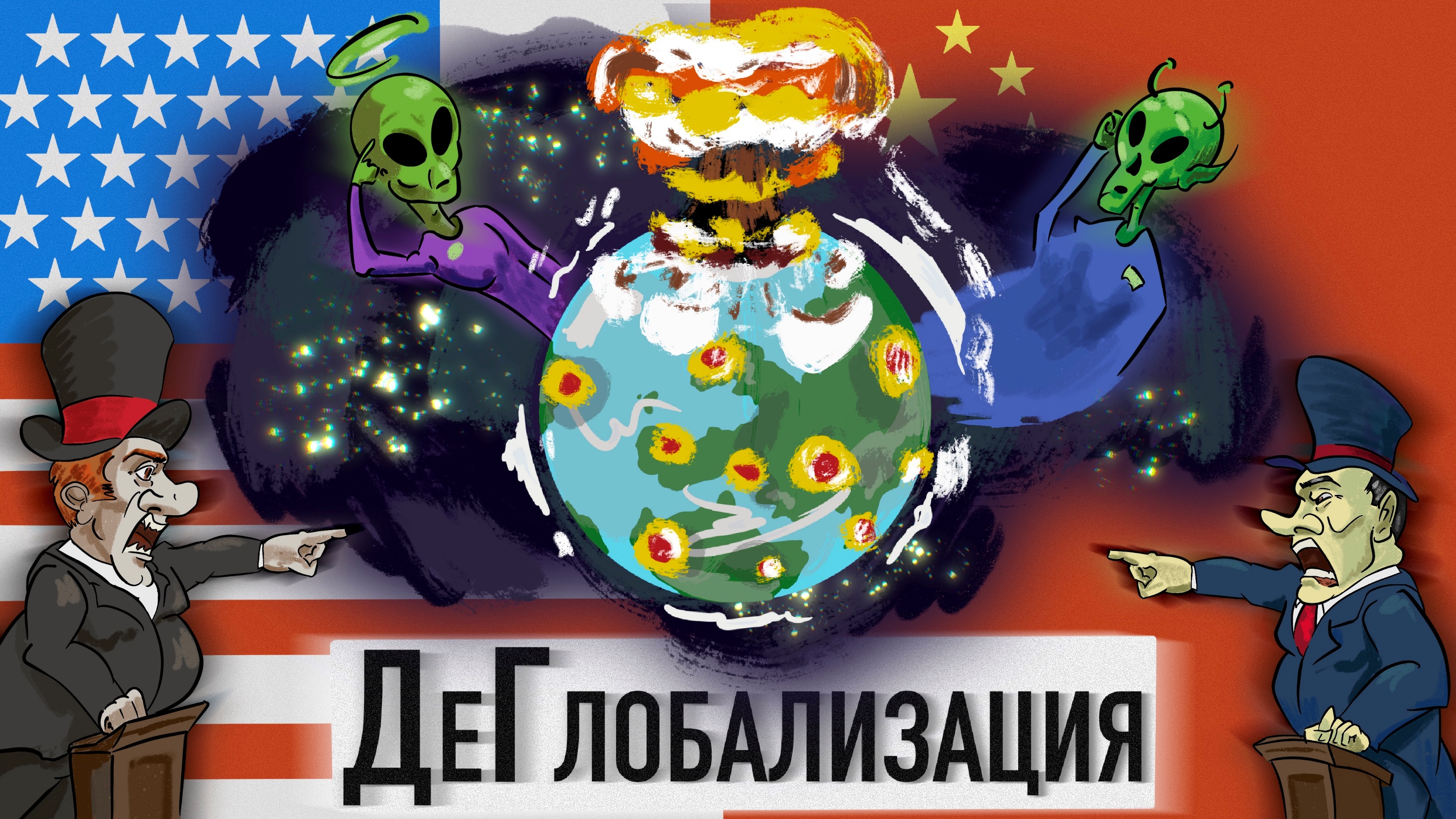 ГЛОБАЛЬНЫЙ ПРЕДИКТ
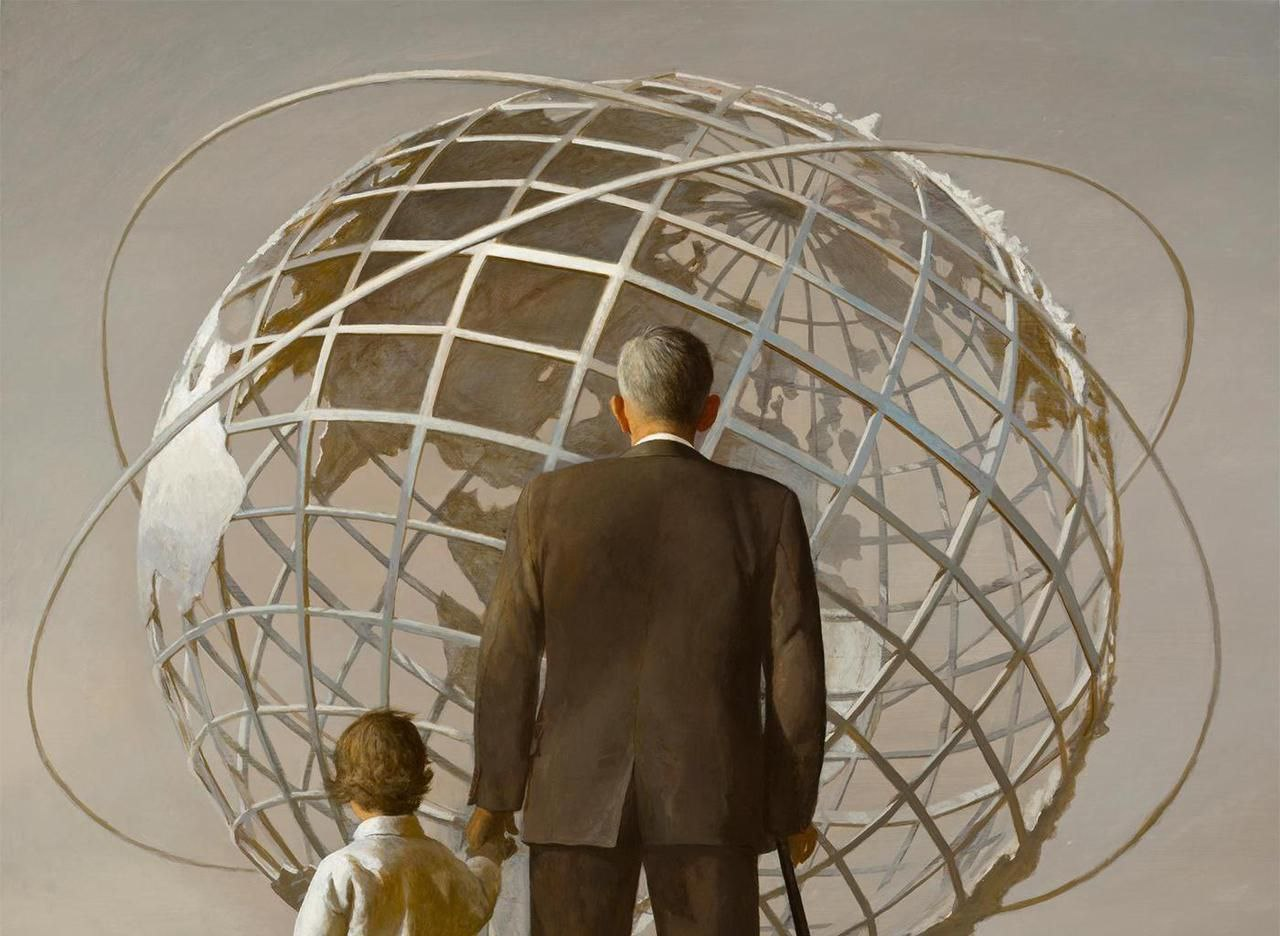 МЕЖДУНАРОДНАЯ ФОРСАЙТ-СЕССИЯ «РОССИЯ И МИР К 2100 ГОДУ: НАУЧНО-ТЕХНОЛОГИЧЕСКИЕ ПРОРЫВЫ И УПРАВЛЕНИЕ БУДУЩИМ
Рейчел Эшли Флоримел Ллойд – тьютор
Мария Ситникова – историк
Клим Цуранков – лидер
Франсиско Руиз Эрнандез – практик
Андрей Хованский – критик
Фарах Сухейль - эксперт
Сыздыкова Жибек Сапарбековна - эксперт
Талипов Руслан Рифкатович - эксперт
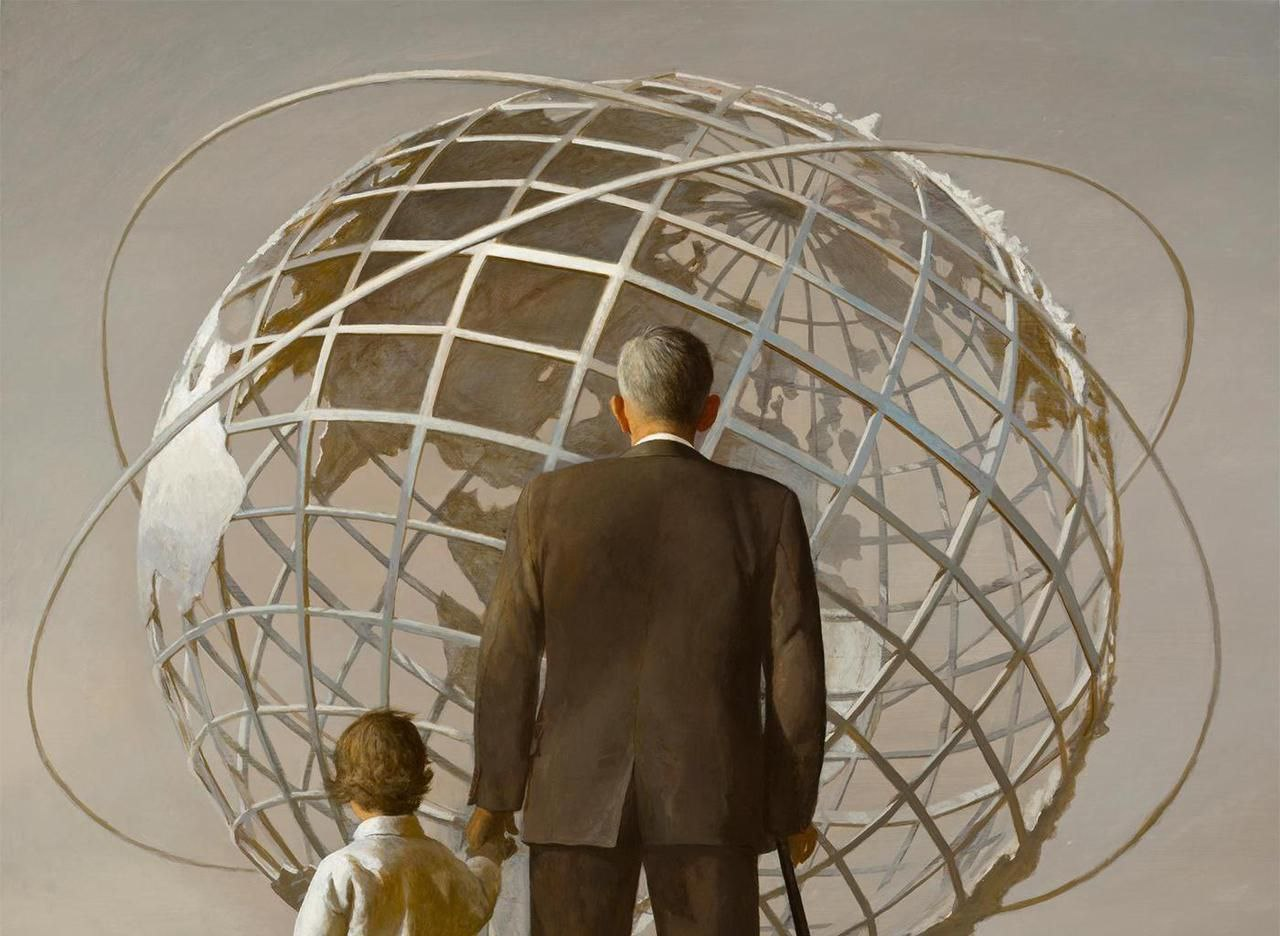 План доклада
Термины, с которыми мы работаем
Подходы к оценке
Немного истории
О настоящем
Сценарии  
Причины противоречий
Модель
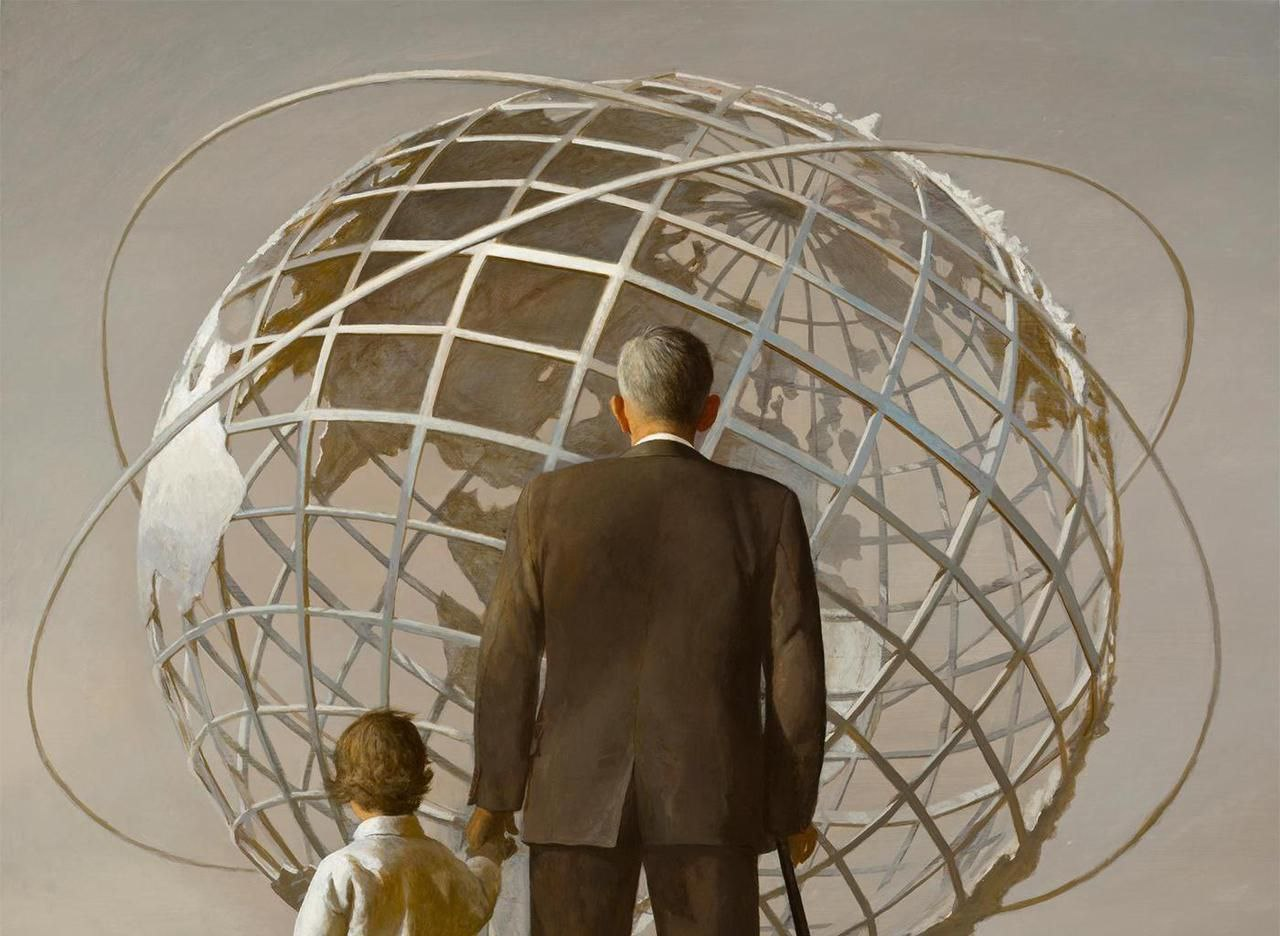 Термины
Глобальность
Глобализация
Глокализация
Деглобализация 
Многополярность
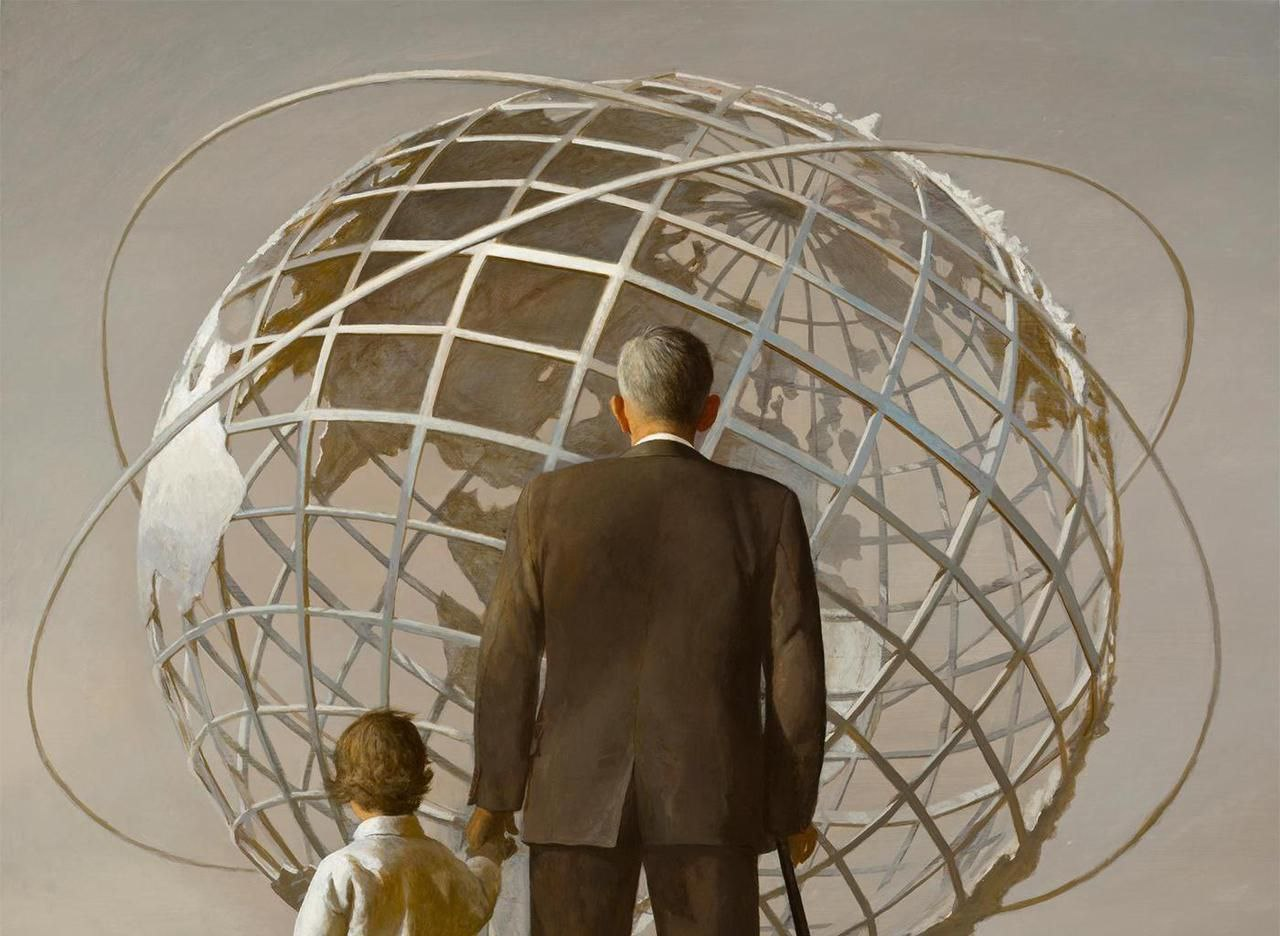 История
Конец XIX века точка начала глобального мира
1917 – формирование многополярности
1945-1950 формирование биполярности
1980-1990 – формирование однополярности
1990-2024 - время многополярности
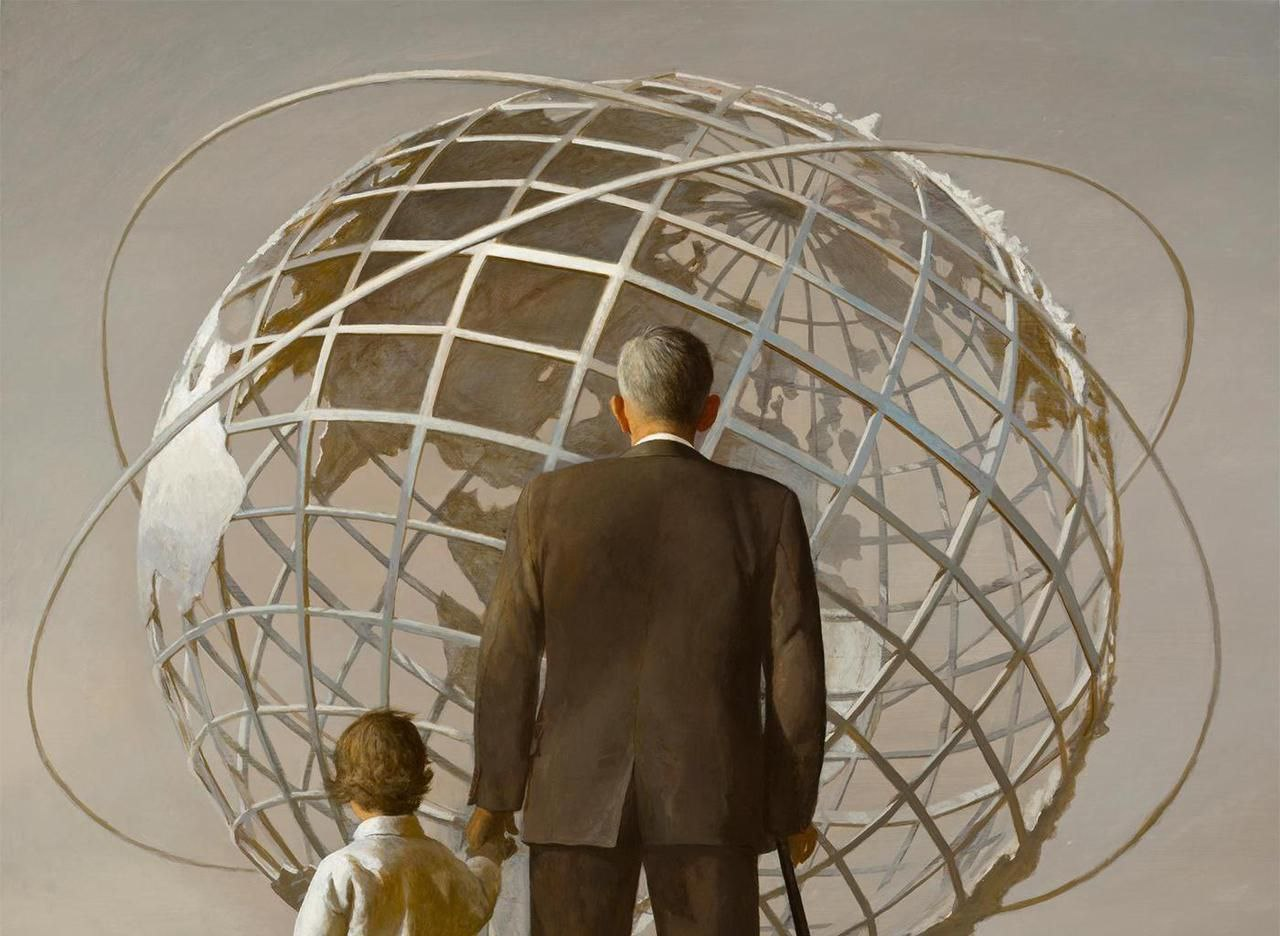 Увеличение влияния ЕС
Создание БРИКС
Восстановление России
Предпосылки многополярности
Новые региональные игроки
Рост Китая
Ослабления США
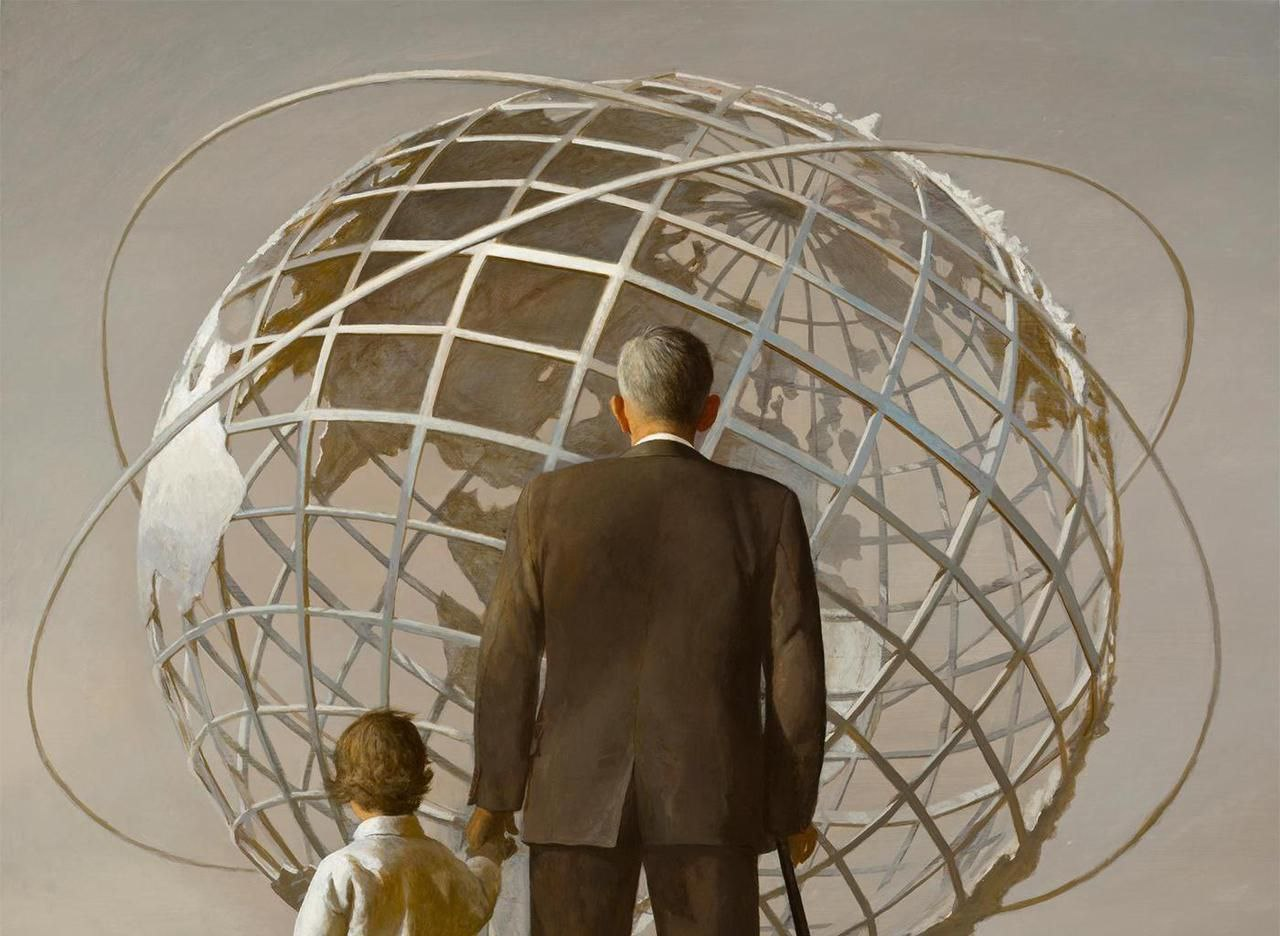 Поляризация
Западный блок vs Альтернативный блок
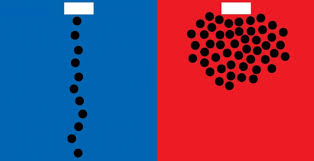 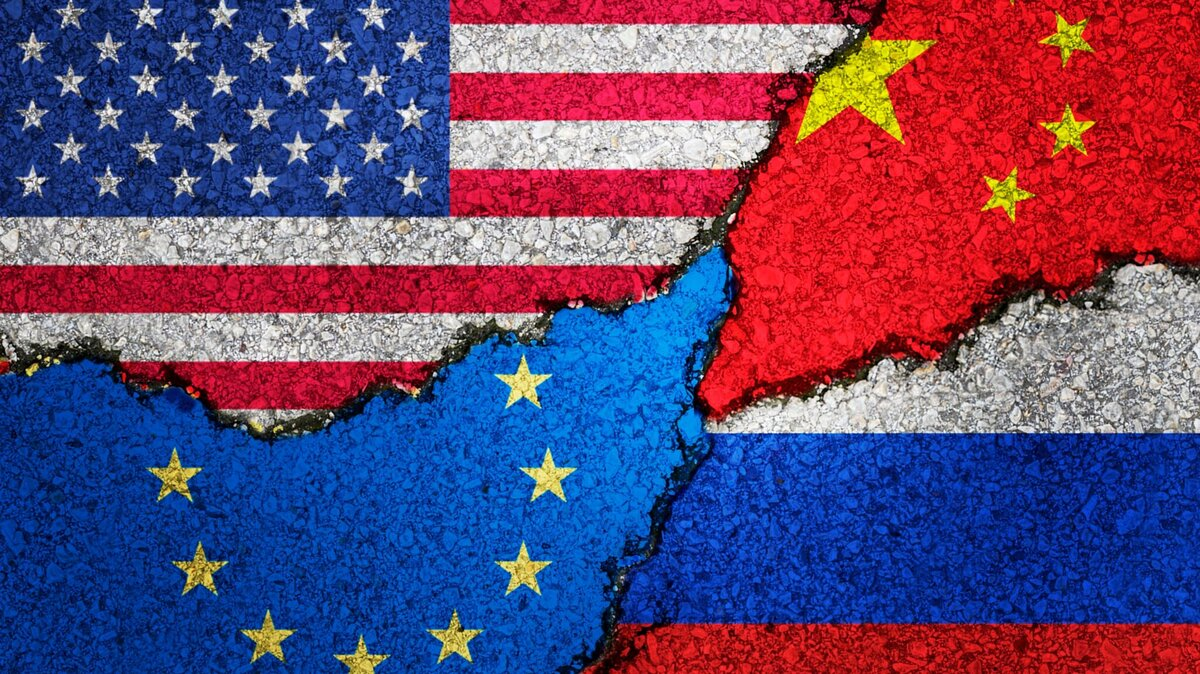 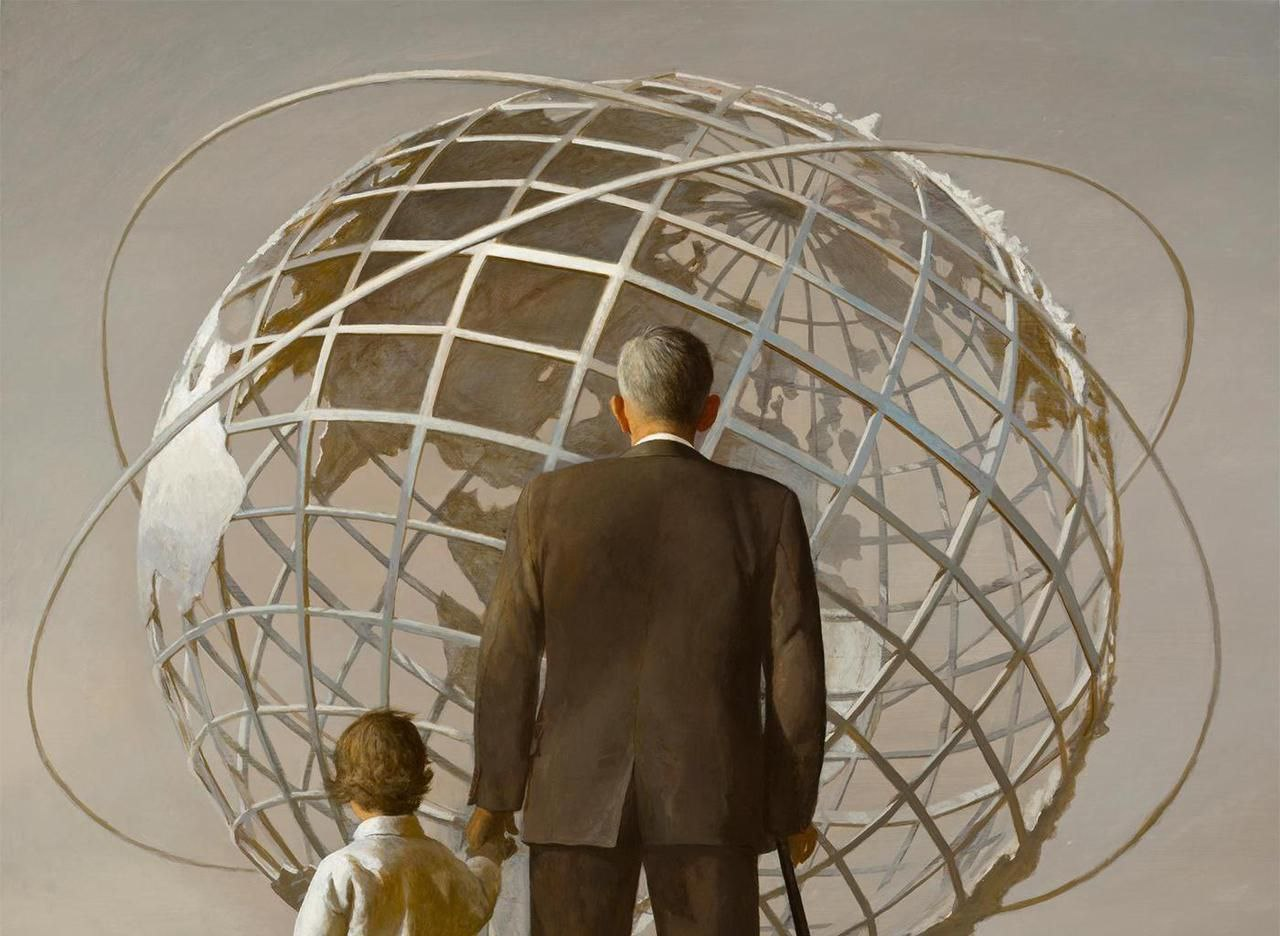 Прогноз
Глобальная напряженность и конфликты
Укрепление региональных коалиций
Изменения в международных институтах
Технологическое соперничество
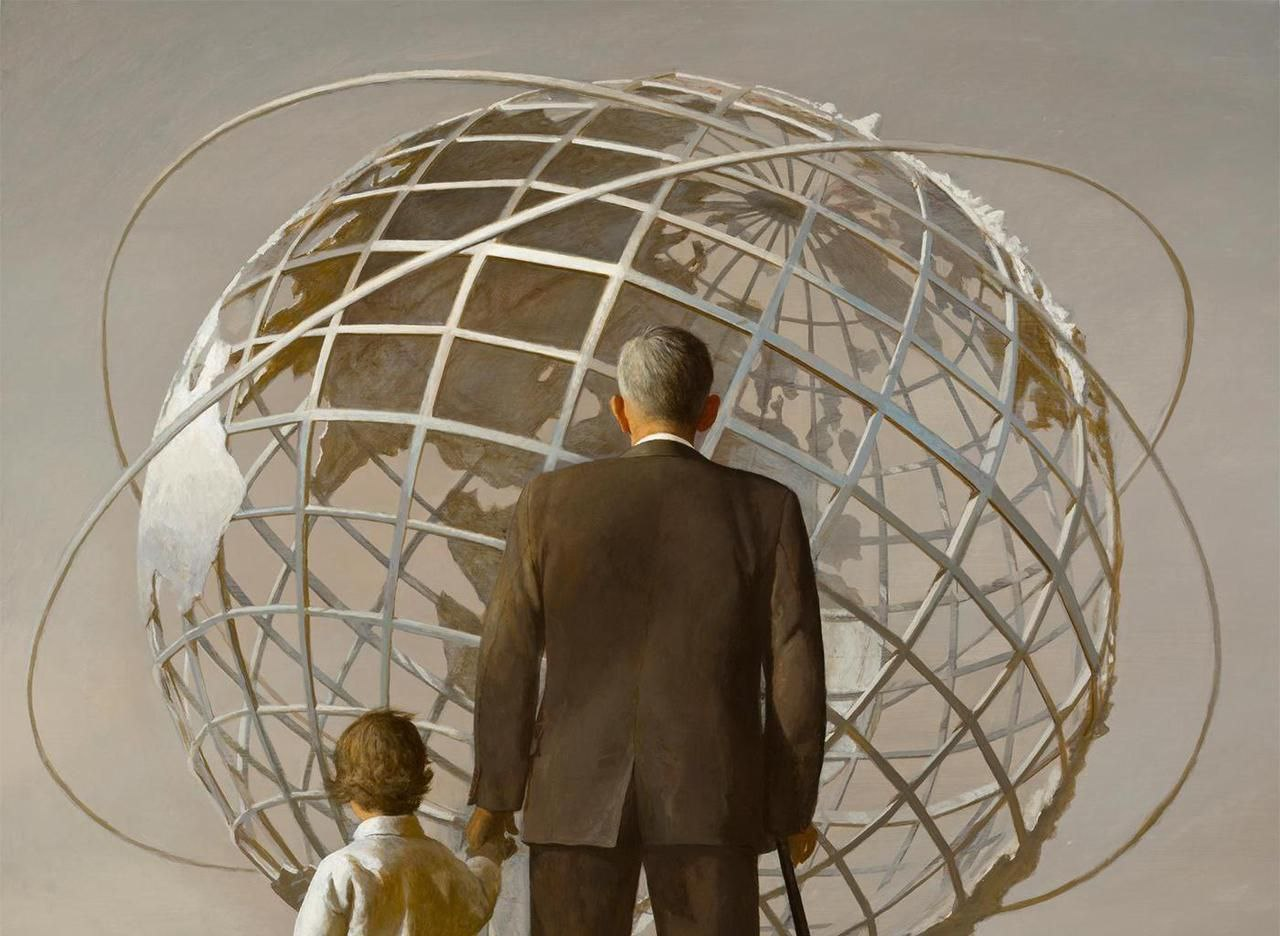 Предлагаемые нами варианты развития глобального мира
Победа старого гегемона за счет новых методов
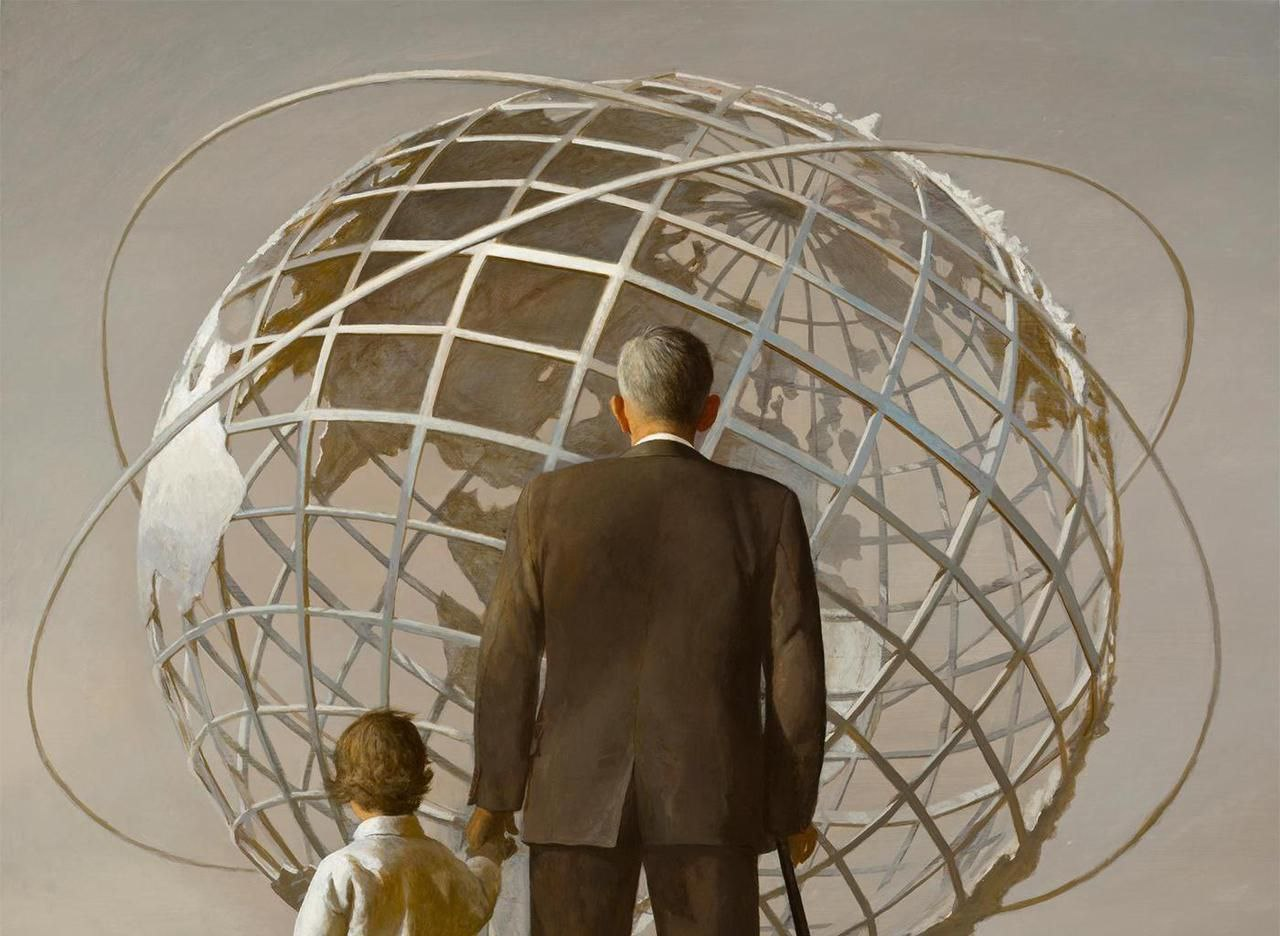 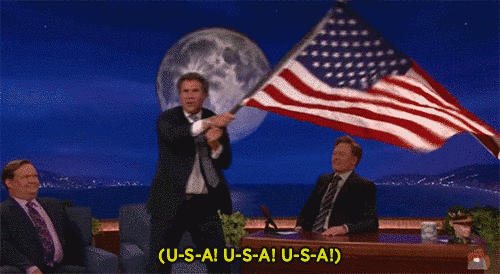 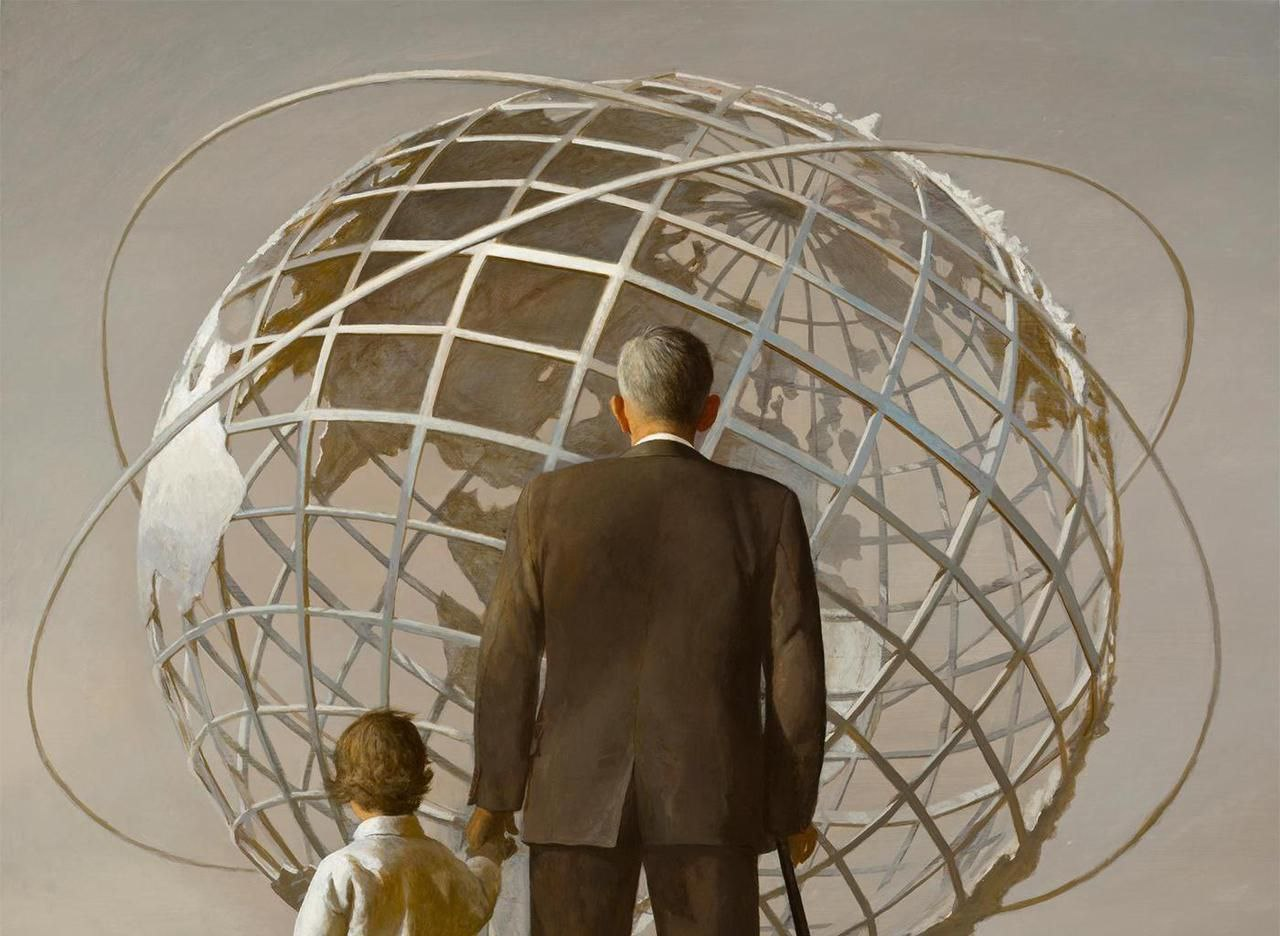 Победа старого гегемона, но сохранение многополярности
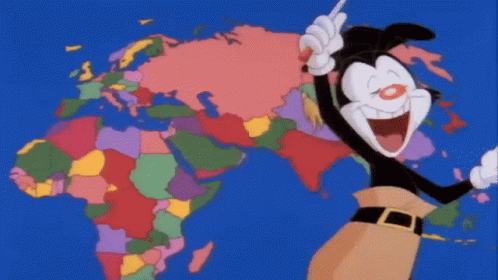 Фантастический вариант «осознанных политиков»
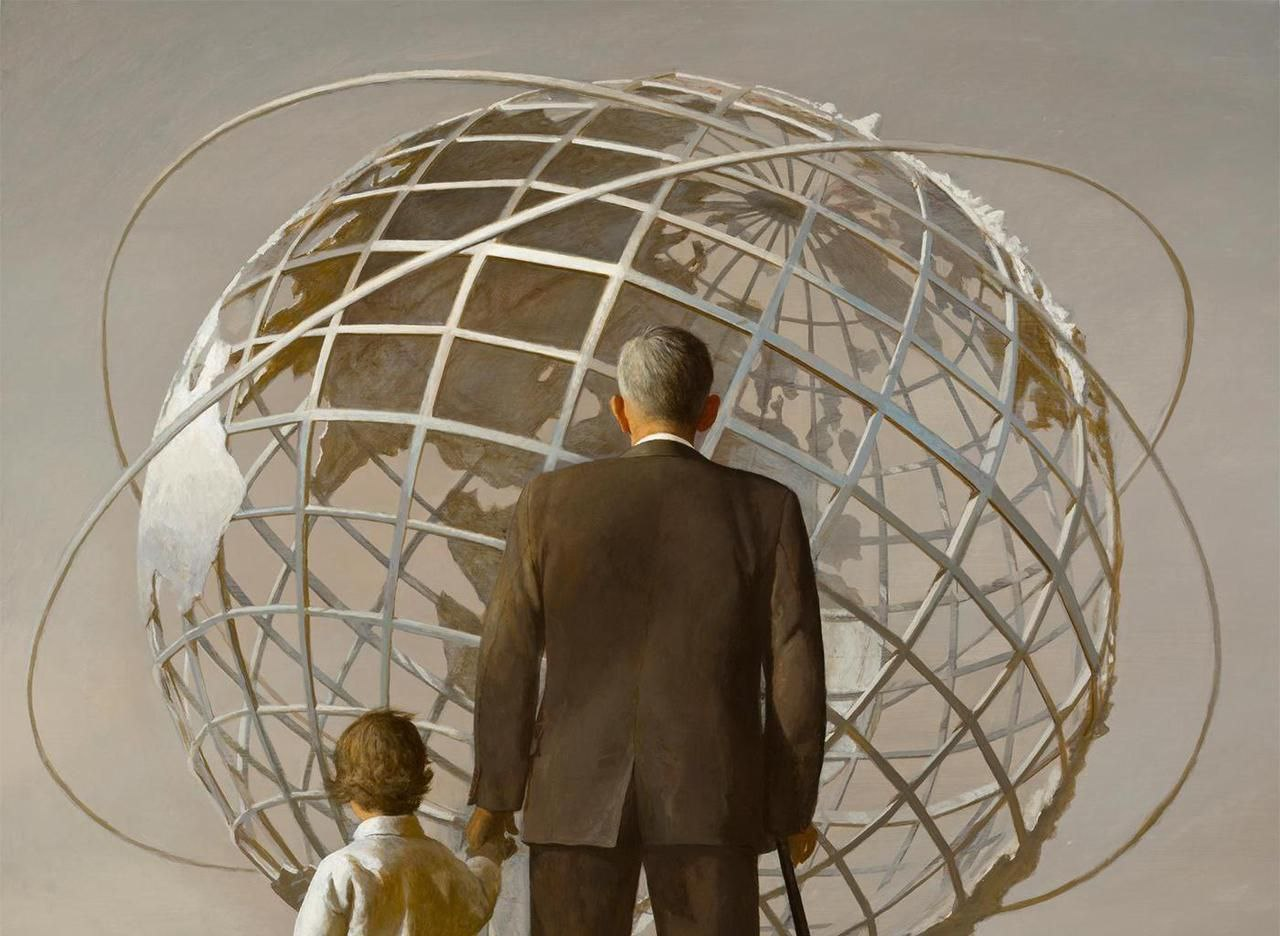 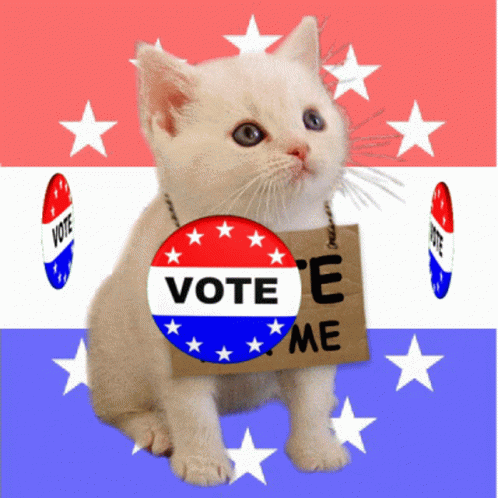 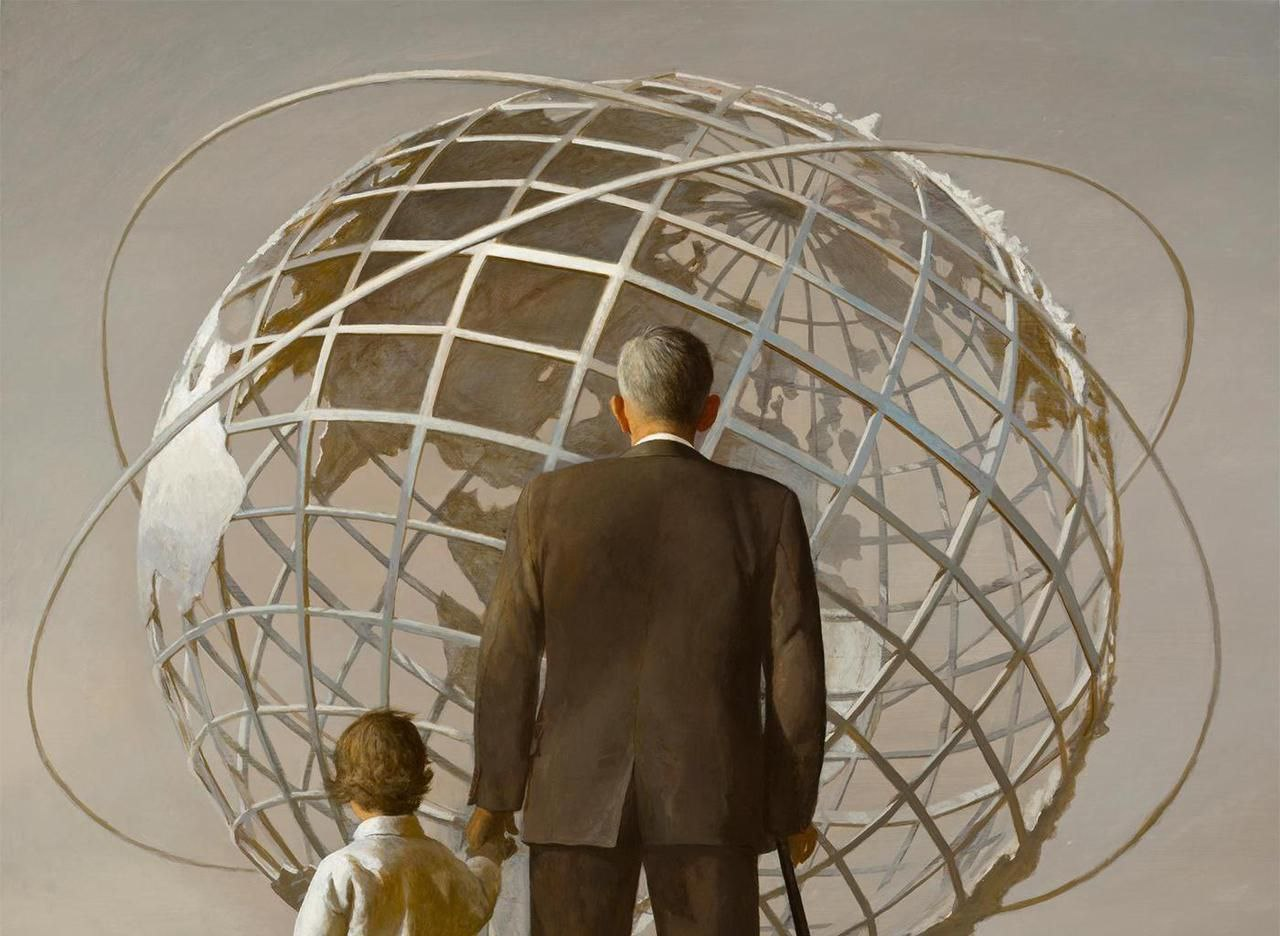 Победа нового гегемона и создание однополярности
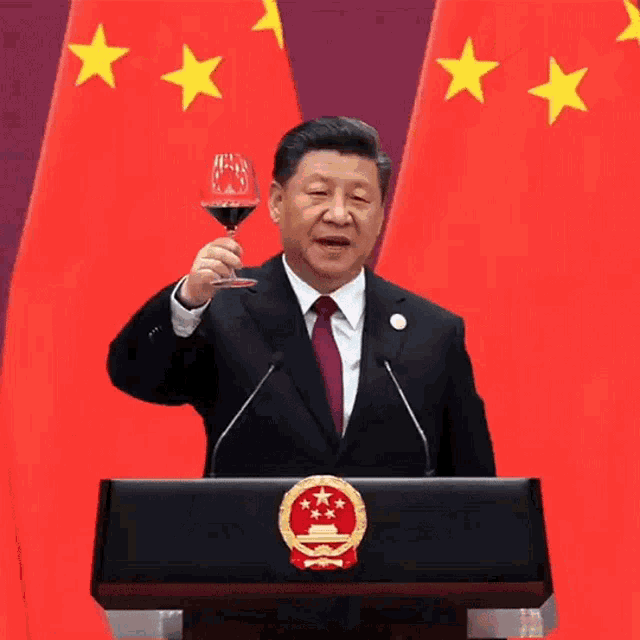 Кризис новой эпохи
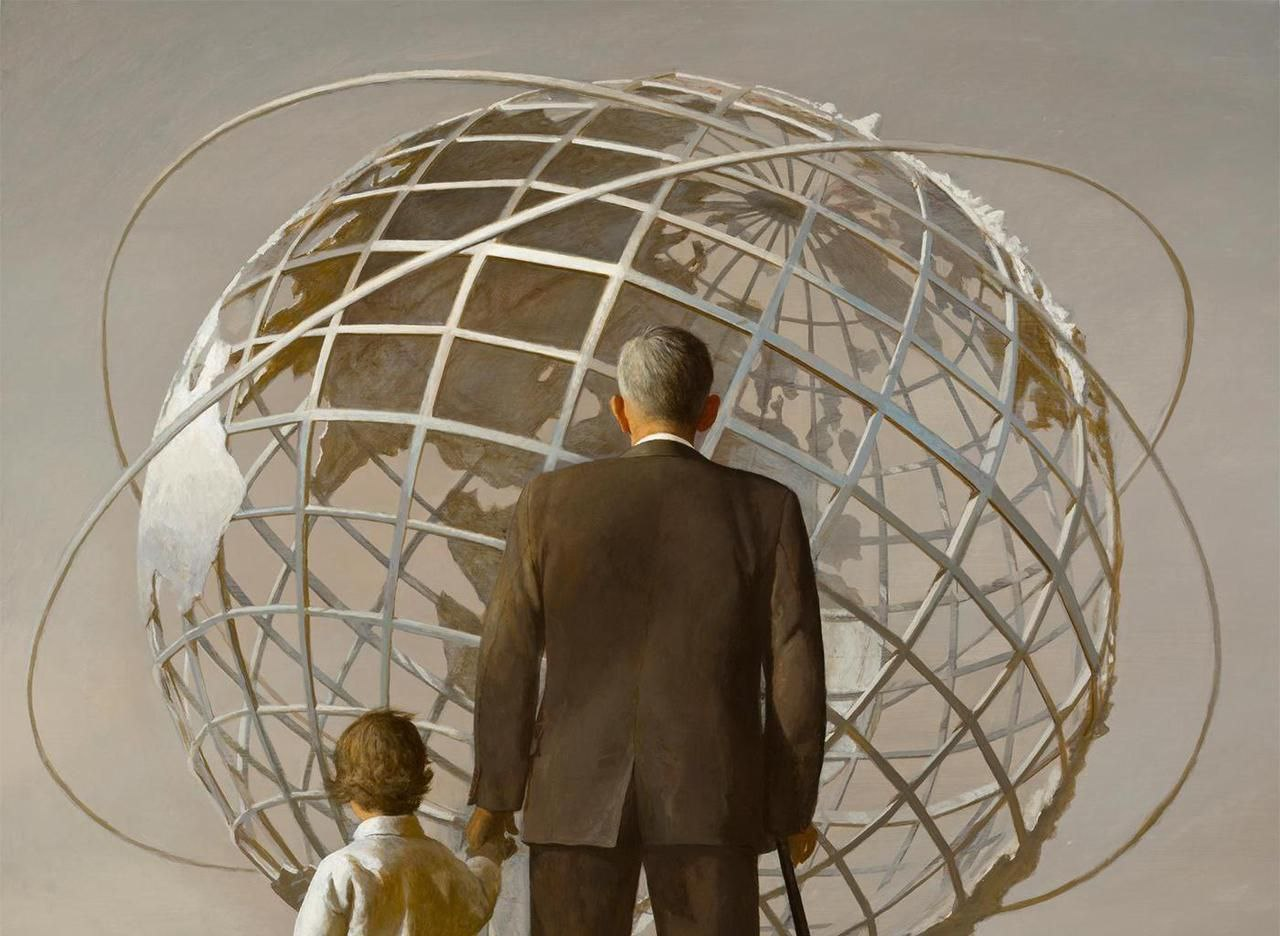 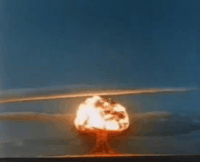 Причина возникновения противоречий
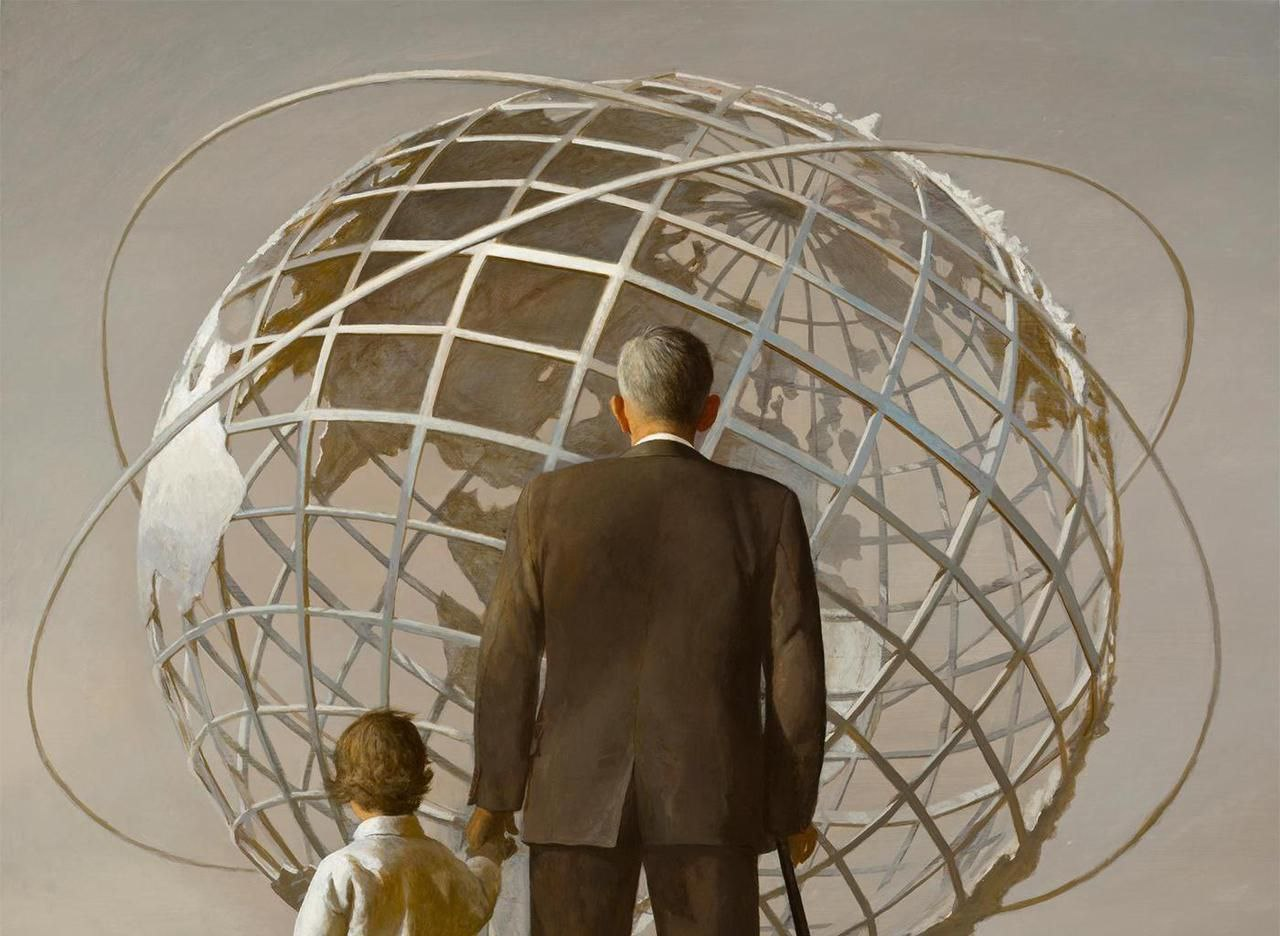 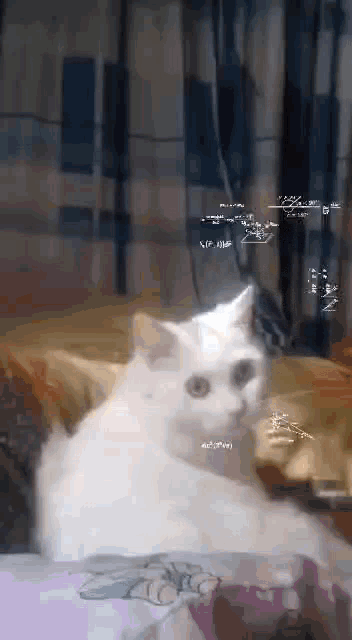 Что делать?
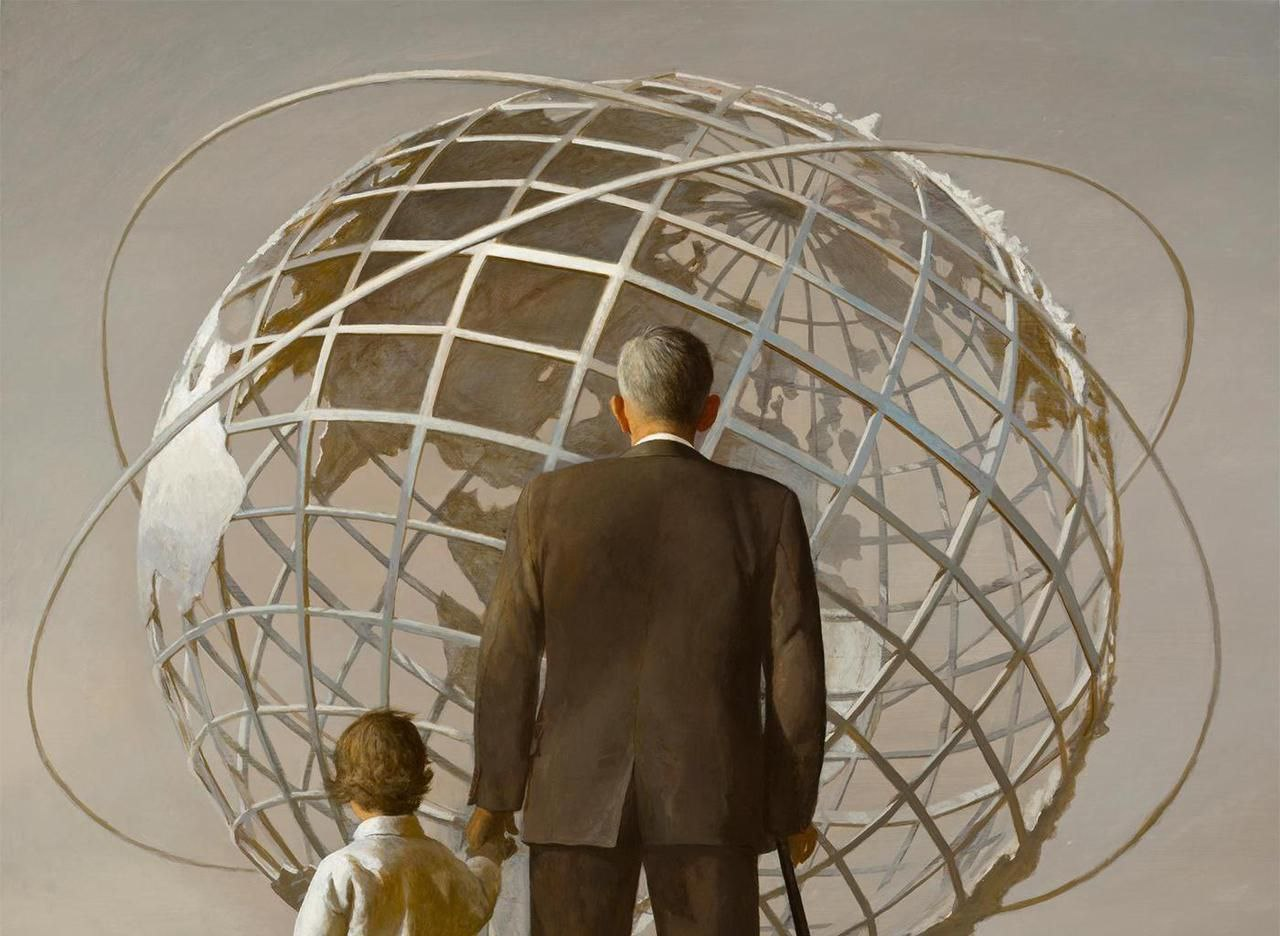 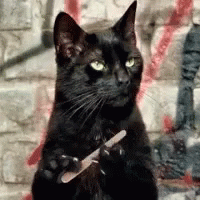 Спасибо за внимание!
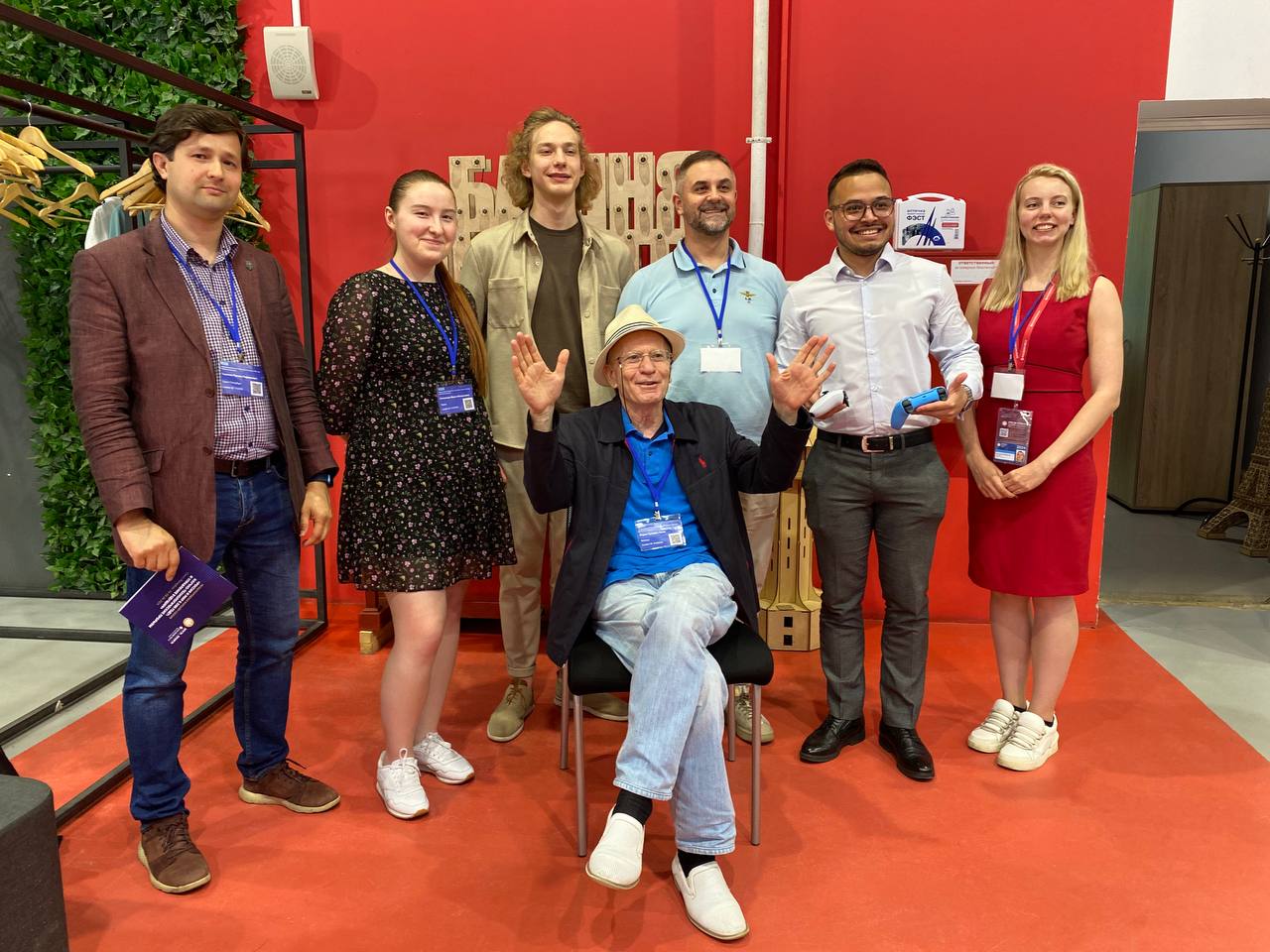 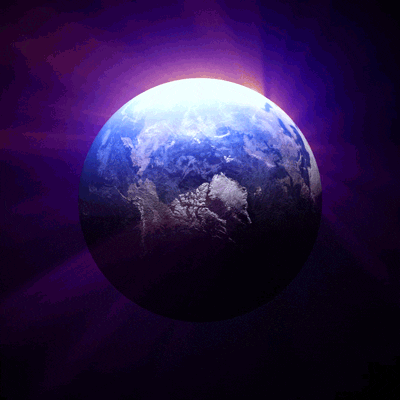